Даша  думала  одеться.
Где одежду ей найти?
Под диваном нет одежды
Ты в шкафу ее найди.
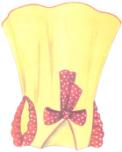 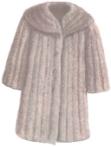 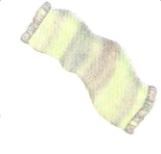 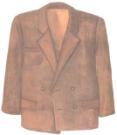 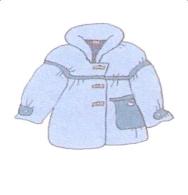 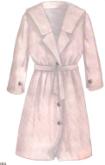 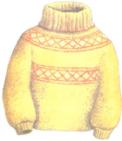 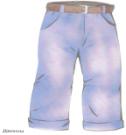 Куртка          плащ         кофта           джинсы
Игра:«Кто быстрее»
Выберите предметы, необходимые для шитья.
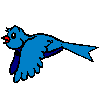 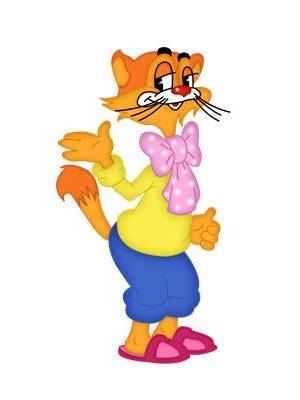 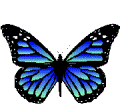 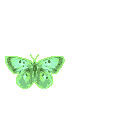 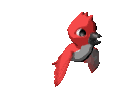 Ребята, берегите зрение!
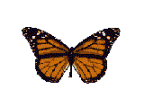 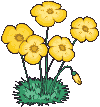 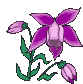 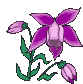 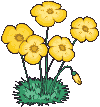 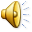 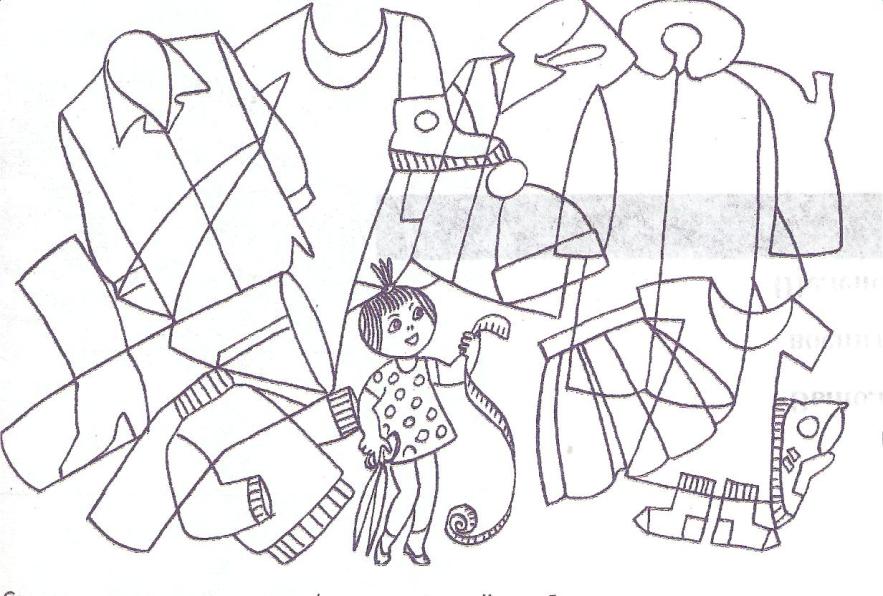 До свидания!